Collateral DDoS
Ido Leibovich, ADC
About Imperva
Founded in November 2002 by Shlomo Kramer, Amichai Shulman and Mickey Boodaei

~700 employees. R&D center in Tel-Aviv

SecureSphere protects web applications, databases, file access, cloud applications

Went public in 2011
Outline
BitTorrent Introduction
BitTorrent DDoS
Collateral DDoS
For Conspiracy Lovers
Conclusions
3
Introduction
1
The BitTorrent Protocol
4
The BitTorrent Protocol
Wikipedia: “BitTorrent is a protocol for the practice of peer-to-peer file sharing that is used to distribute large amounts of data over the Internet”

Allows simultaneous download from multiple peers

Orchestrated by a central ‘tracker’ server
Every download requires tracker communication (over HTTP)
Holds the file peer sources information

Based on ‘.torrent’ files
Contain the data files names and the tracker servers
Available on the internet in popular web sites
Anyone can create/edit and upload a file
The BitTorrent Protocol – Content Discovery
WWW
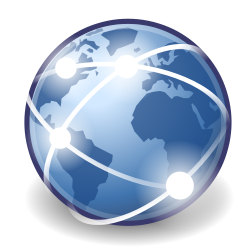 Torrent file
The BitTorrent Protocol – Content Delivery
WWW
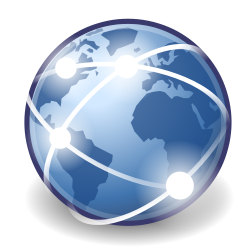 BitTorrent SW
Torrent file
Peers
Tracker server
Peers
[Speaker Notes: Explain shortly about the client SW, good point for waiting and explaining

Methodic beak before moving on to DDoS. Ask if there are any Q’s?]
The BitTorrent Protocol
2
BitTorrent DDoS
8
BitTorrent DDoS
Target: the so-called ‘tracker’ servers

Vulnerability: open source Torrent files

Very effective distribution
Attack method
Create a popular torrent

Add the targeted server as a ‘tracker’

Every user downloading the file will address the target server

Requests to servers are continuous, with a default interval
10
[Speaker Notes: Need a real tracker also

Requests are continuous even if the response is ‘file not found’.

Target server is not Bittorrent server!]
BitTorrent File
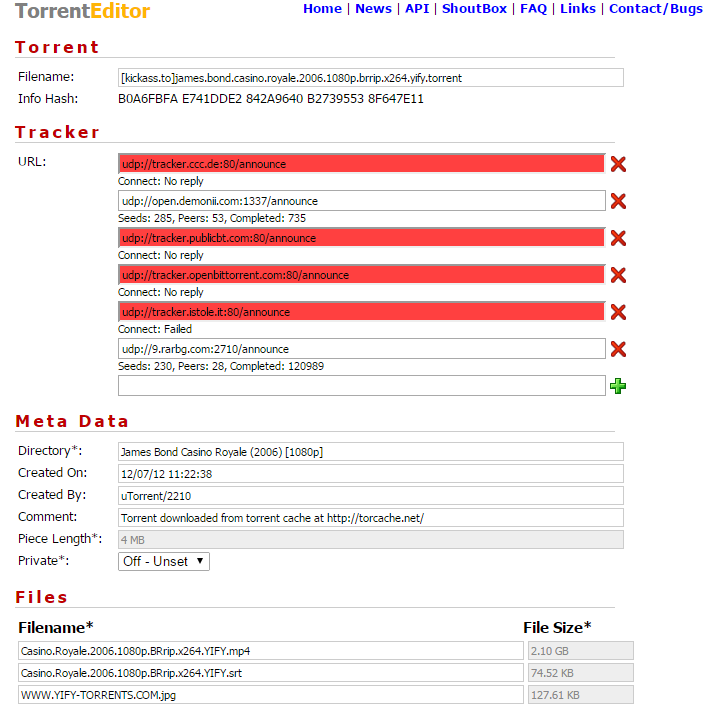 [Speaker Notes: Multiple trackers are possible!!
Very easy to add a new tracker.
New tracker immediately changes the Info hash]
Triggering the Research
We use an attack data monitoring system

We perform regular scans for anomalies

Major abnormal activity to one of our customers
The Traffic Attributes
Unusually high number of requests

User-Agent: mostly ‘BitTorrent’

URL: announce/announce.php

IP: many different IP sources, most from China

Host header: mostly variations of the Pirate Bay
[Speaker Notes: Very important: this is a standard web server, not Bittorrent]
The Attack
[Speaker Notes: Graph showing a month

Every bar is a day]
An Example Day
Total number of requests that day: ~130,000.

90% with an HTTP host header of pirate bay. Almost 10% were with ‘appspot’ host

95% of the requests had ‘Bittorrent’ as their user agent. The other 5% also had different Torrent UA’s

Very distributed (9000 source IPs)
[Speaker Notes: Most active IP accounted for less than 1% of the entire traffic. A distributed attack indeed…
Appspot - , (Google Domain for cloud users, sometimes used for trackers)]
Host Header Distribution
[Speaker Notes: Again – host is a standard web server (none of the above hosts!!!)]
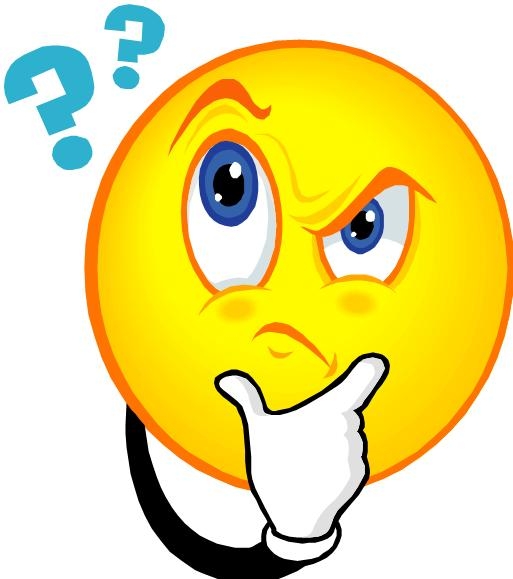 Why does a standard web server, receive that many BitTorrent requests, intended for a whole other host?
17
Collateral DDoS
3
The Great Firewall of China
18
The Great Firewall of China
The cyber nickname for the Chinese government censorship program

The program censors many western web applications
Facebook, Twitter etc.
And also: Pirate Bay, Appspot

Blocking method:
DNS filtering and Redirection
Specifically: Returning random IP addresses for blocked hosts

Result: Innocent web servers experiencing unexplained traffic from random Chinese clients
[Speaker Notes: Most recent tactic is returning random IP addresses]
The Chinese BitTorrent DDoS Scenario
DNS server
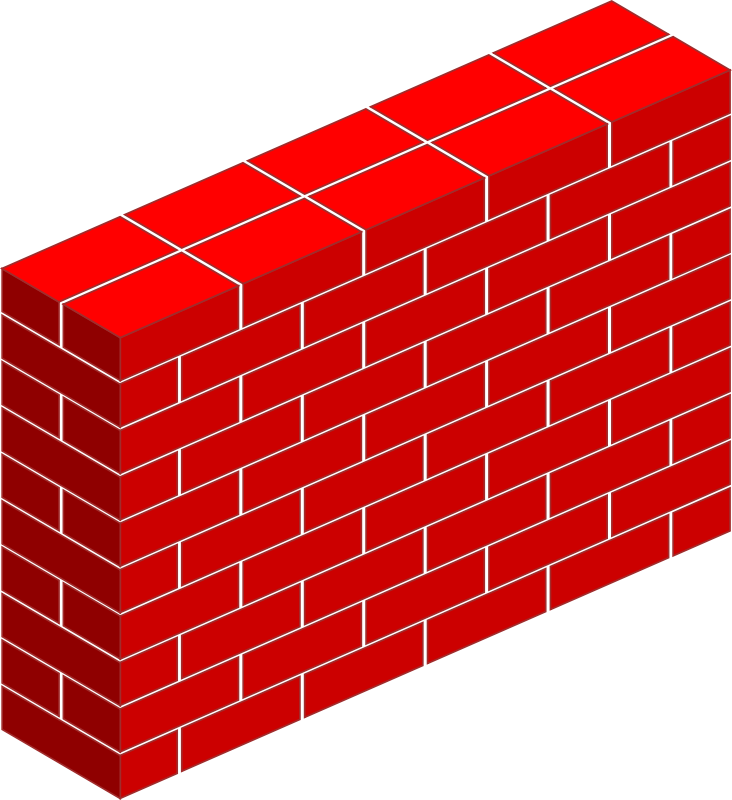 BlockedHost.com?
Random IP of
Innocent.com:
10.20.30.40
Great Firewall of China
The Chinese BitTorrent DDoS Scenario
DNS server
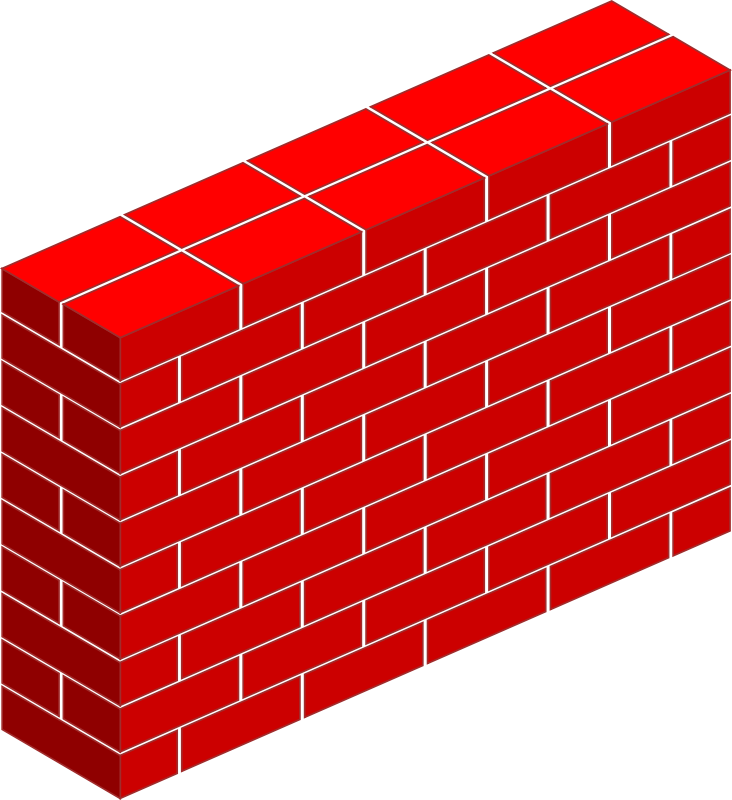 BlockedHost.com?
Random IP of
Innocent.com:
10.20.30.40
Great Firewall of China
The Chinese BitTorrent DDoS Scenario
BlockedHost.com
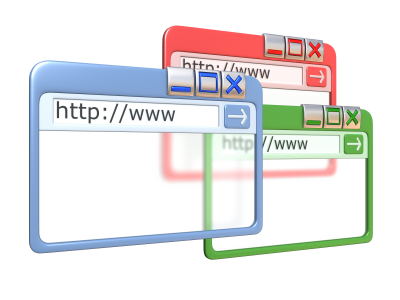 Innocent.com
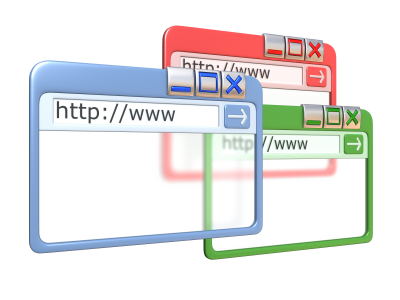 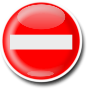 22
[Speaker Notes: DNS server are the soft spot of the internet. Once they are compromised, the entire base of the internet becomes unstable.

Also, it is enough to poison the DNS cache once, and the impact remains for a while.]
Pirate Bay
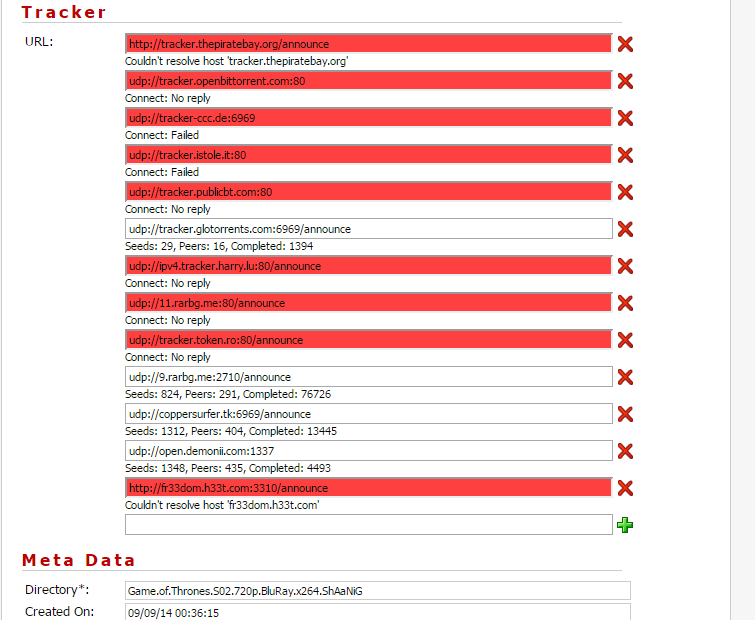 Not so much:
Collateral DDoS
The new Chinese policy, meant to block unwanted hosts, caused a very effective DDoS attack on innocent web applications
For Conspiracy Lovers
4
Really Collateral?
25
For Conspiracy Lovers
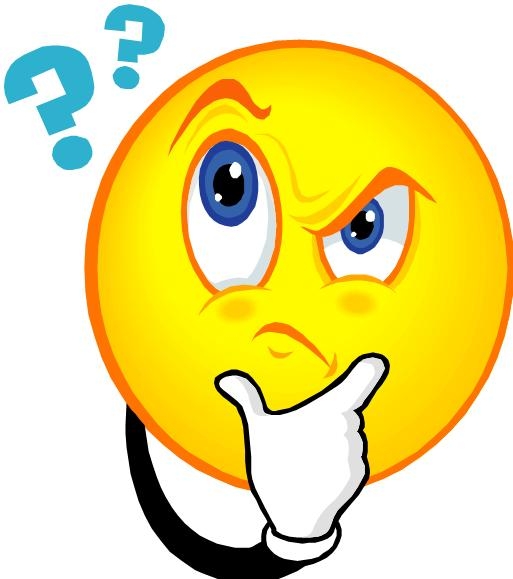 But wait! The pirate bay has stopped tracking torrents in 2009 (!)

Why is it still so popular?
The conspiracy theory: this is a Russian attack, originating in China, covered up as a BitTorrent DDoS attack
Why Would You Say That?
A web admin testifying that once he blocked Russia the attack stopped

He also claims that returning a 404 response did not stop the requester

Suspicious User Agent distribution and value (95% percent ‘BitTorrent’)

Pirate Bay is long dead as a tracker

Protocol discrepancies

Attack target is a food conglomerate, prone to DDoS attacks
[Speaker Notes: Protocol is very client-type dependent
Requests are very frequent from each source (even though response is faulty)
Not sure what happens when response is ‘file not found’]
Conclusions
Server admins don’t care about the attack origins (BitTorrent DDoS, Chinese FW or Russian attack) 

They are experiencing an aggressive DDoS attack

DDoS issues, unlike traditional web server vulnerabilities, cannot be prevented by smart coding and configuration

Solution must be external!

In this case: the WAF product identified the attack for several reasons, and prevented the damage

Web server admins/developers didn’t need to do anything!